The Best Argument Against Baptism
(and why you need to know what it is)
Goals
Answer the argument from Romans by Romans
Leave with a clearer view of baptism
The Gospel in a Nutshell
The Gospel in a Nutshell
Everyone who believes
Righteousness of God
Faith
Romans 1:16-17
The Wrath of God Against “Them”
The Gospel in a Nutshell
Wrath of God
Without excuse
Romans 1:18-32
The Wrath of God Against “You”
The Gospel in a Nutshell
No excuse
Wrath for Jew first
Romans 2:1-11
The Law, Circumcision, 
& Judgment
Doers of the Law
a Jew is one inwardly
Circumcision by Spirit
The Gospel in a Nutshell
Romans 2:12-29
Justified by Grace Through Faith
Through faith
All who believe
By grace as a gift
Just and justifier
The Gospel in a Nutshell
Romans 3:21-26
What About Abraham?
Uncircumcised
Circumcised
Baptism = Circumcision?
Baptism nowhere mentioned in text
Circumcision was a part of the Law (Lev 12:3)
Our circumcision is by the Spirit (2:29; Col 2:11-13)
Baptism’s unique connection with gospel (6:3-7)
A Clearer View of Baptism
Baptism does not equate with circumcision
We are saved by grace through faith
Who are you trusting in now that you have been baptized?
Who were you trusting in when you were baptized?
Are you ready to put your faith in Jesus Christ?
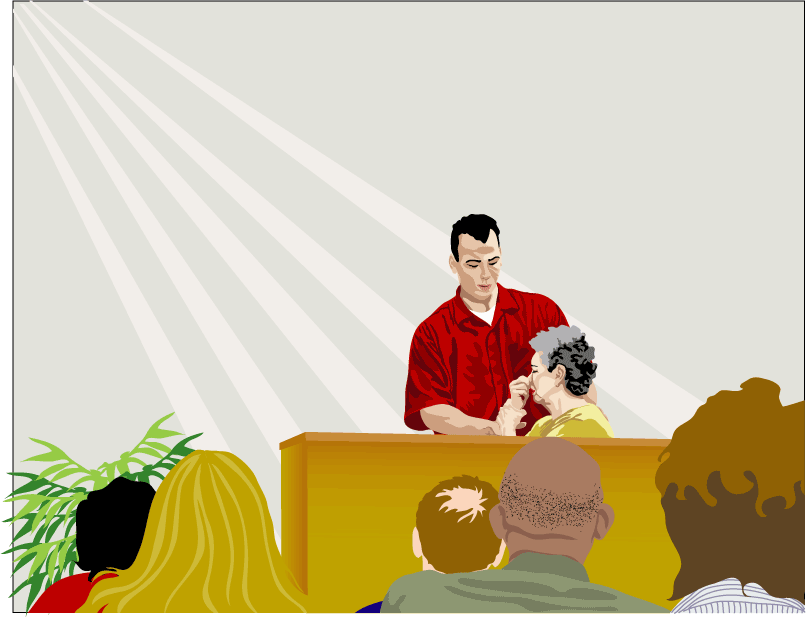